TU AMOR ES GRANDE HASTA LOS CIELOS
Lección 7 para el 17 de febrero de 2024
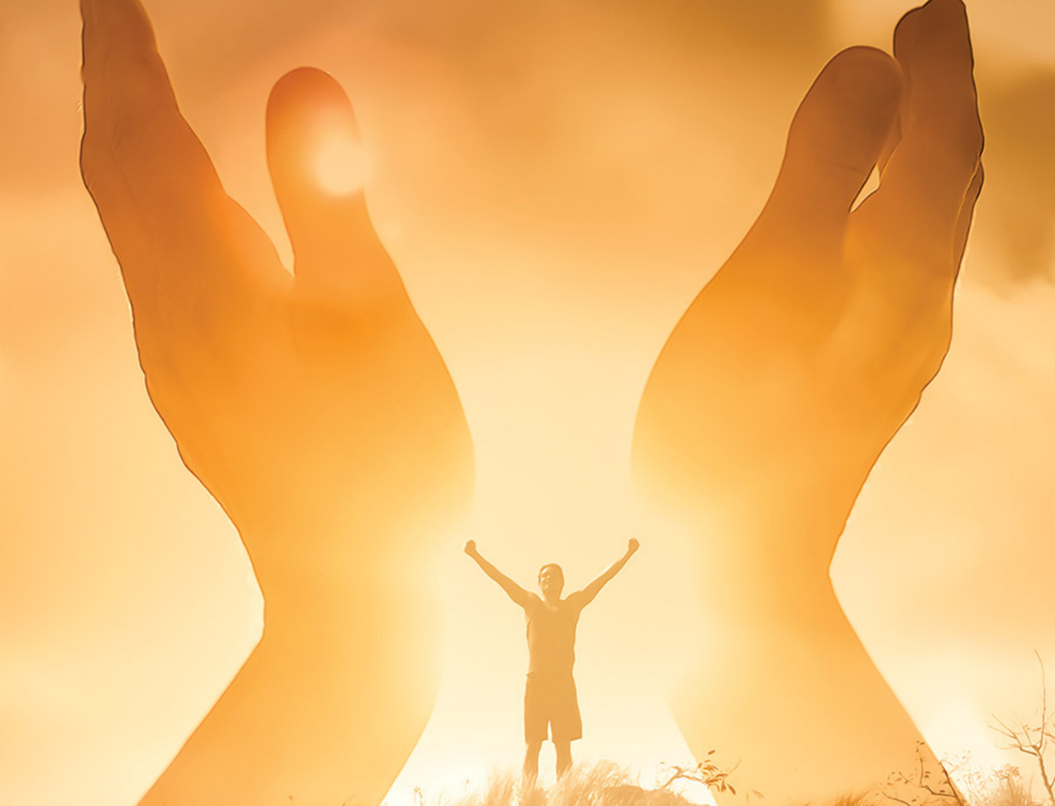 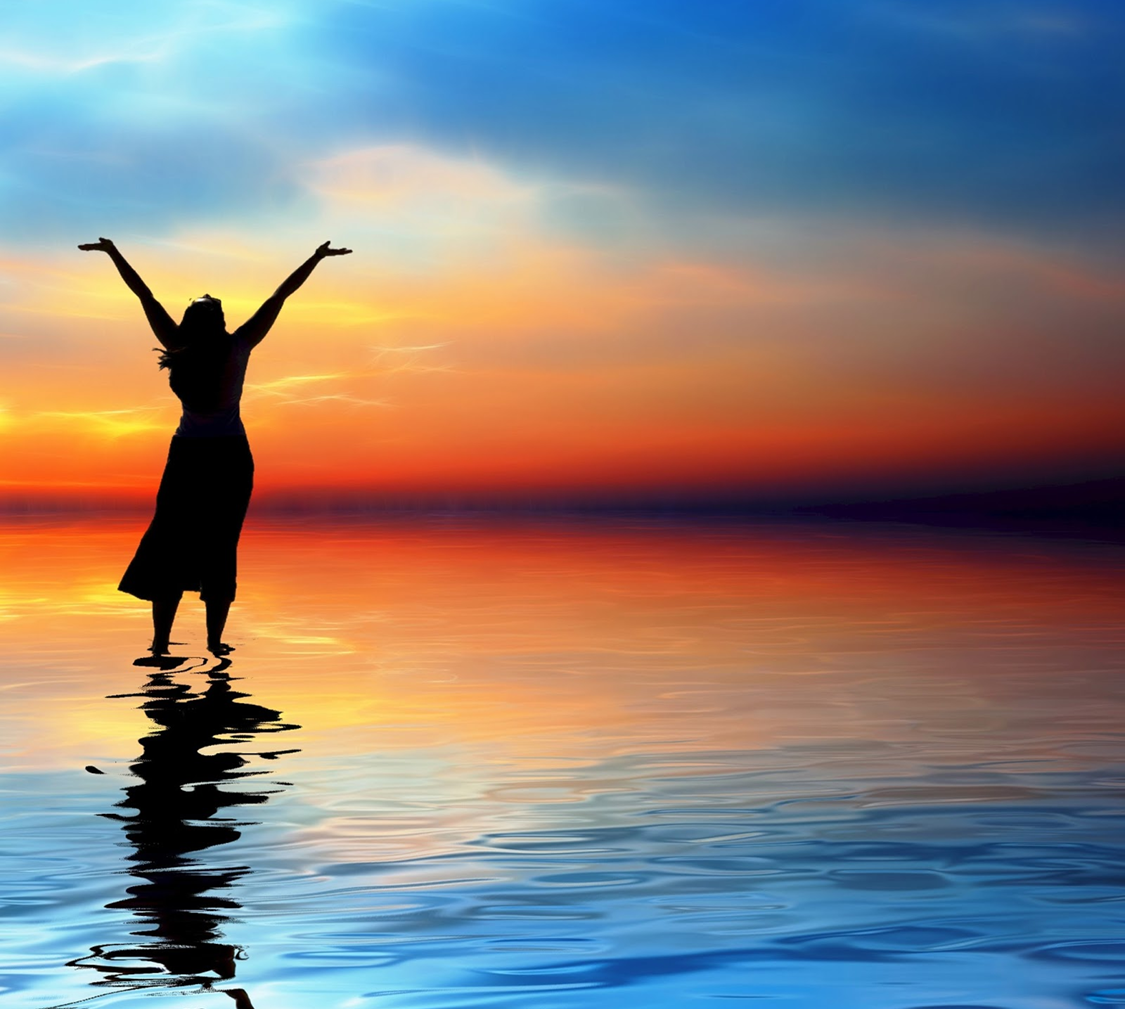 “Te alabaré entre los pueblos, Señor; cantaré de ti entre las naciones. Porque tu amor es grande hasta los cielos, y hasta las nubes tu fidelidad”
(Salmo 57:9, 10)
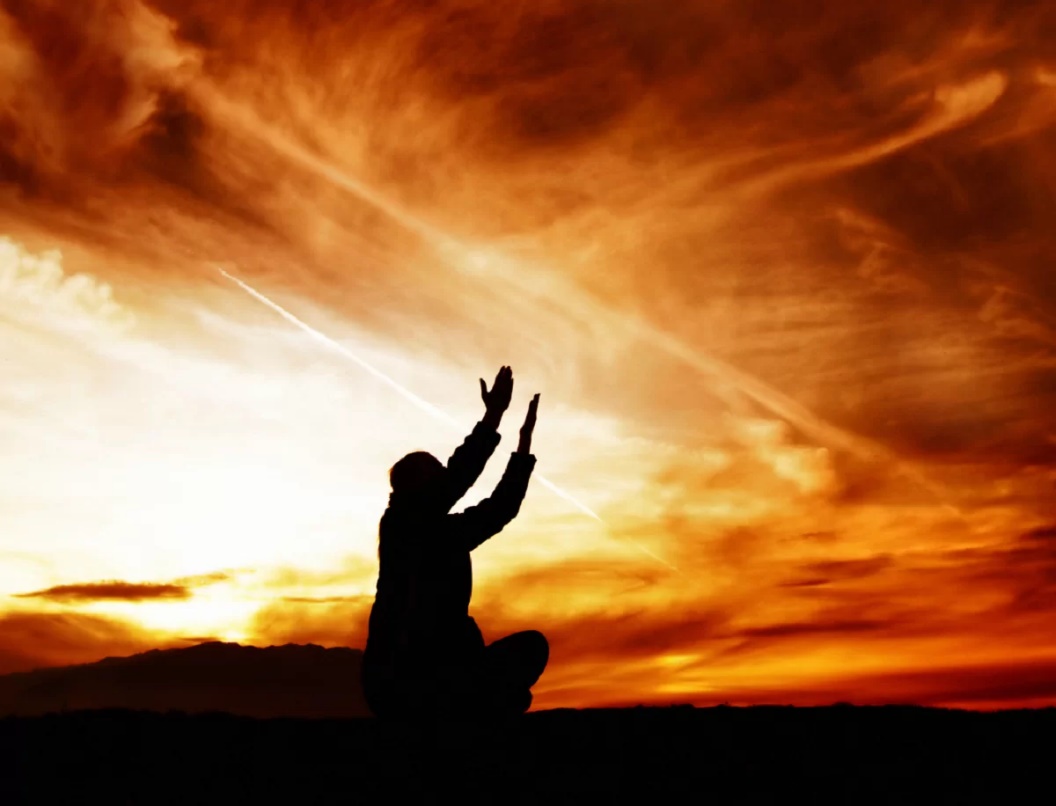 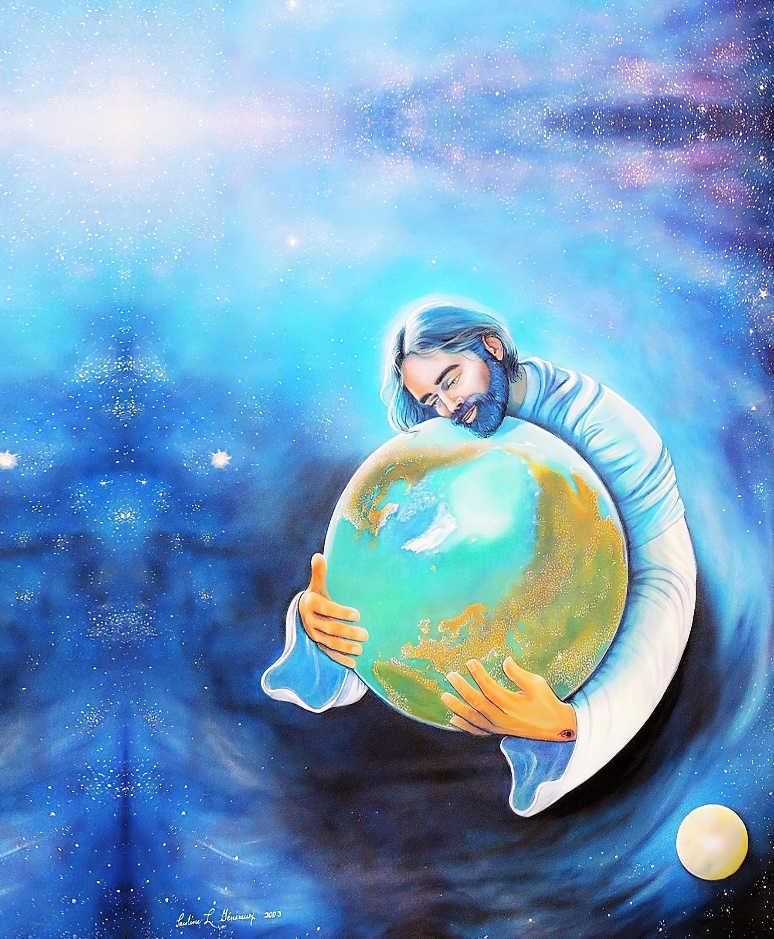 ¿Qué significa para mí que el amor de Dios sea eterno?
¿En qué consiste ese amor?
¿Qué beneficios me reporta?
¿Cómo puedo responder yo a ese amor?
El amor de Dios:
	Amor que perdura para siempre (Salmo 136).
	Amor que transforma (Salmo 51).
	Amor que perdona (Salmo 130).
Respuesta humana al amor de Dios:
	Alabanza y confianza (Salmos 113 y 123).
	Bendición y admiración (Salmo 103).
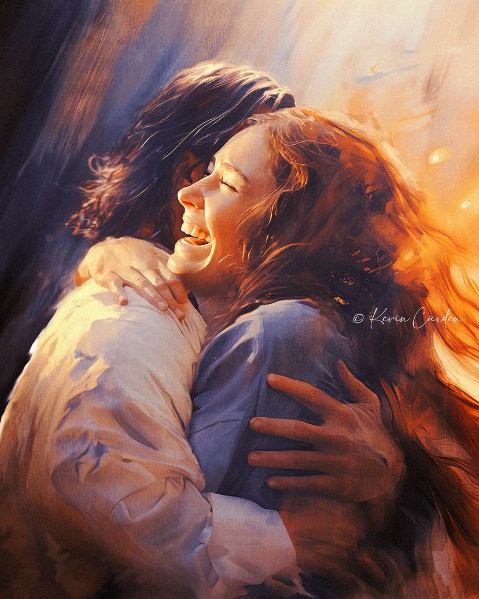 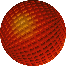 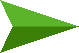 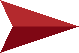 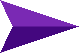 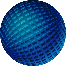 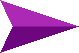 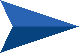 EL AMOR DE DIOS
AMOR QUE PERDURA PARA SIEMPRE
“Dad gracias al SEÑOR, porque él es bueno; su gran amor perdura para siempre” (Salmo 136:1 NVI)
El salmo 136 es un canto antifonal. En cada uno de sus 26 versos, una parte del coro alaba a Dios y la otra parte contesta con la razón que justifica esa alabanza: “Porque para siempre es su misericordia”.
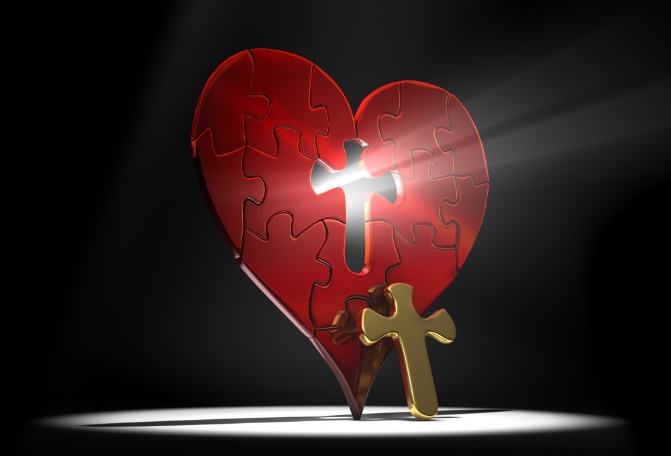 La palabra hebrea traducida por “misericordia” se puede traducir por “bondad amorosa”, “amor”. ¿Qué hace Dios impulsado por su amor eterno?
El amor de Dios no afecta solo a aquellos que le aman, pues Él “da alimento a todo ser viviente” (Sal. 136:25). Al contemplar ese amor, el salmista comienza y termina su himno invitándonos a alabar a Dios (Sal. 136: 1, 26).
AMOR QUE TRANSFORMA
“Crea en mí, oh Dios, un corazón limpio, y renueva un espíritu recto dentro de mí” (Salmo 51:10)
El salmo 51 fue escrito por David “cuando después que se llegó a Betsabé, vino a él Natán el profeta” (sobrescrito). Hasta ese momento, los remordimientos corroían el alma de David. Ahora abría su corazón ante Dios y confesaba su pecado sin atenuarlo ni justificarlo, consciente de su incapacidad para dejar de pecar (Sal. 51:3-5).
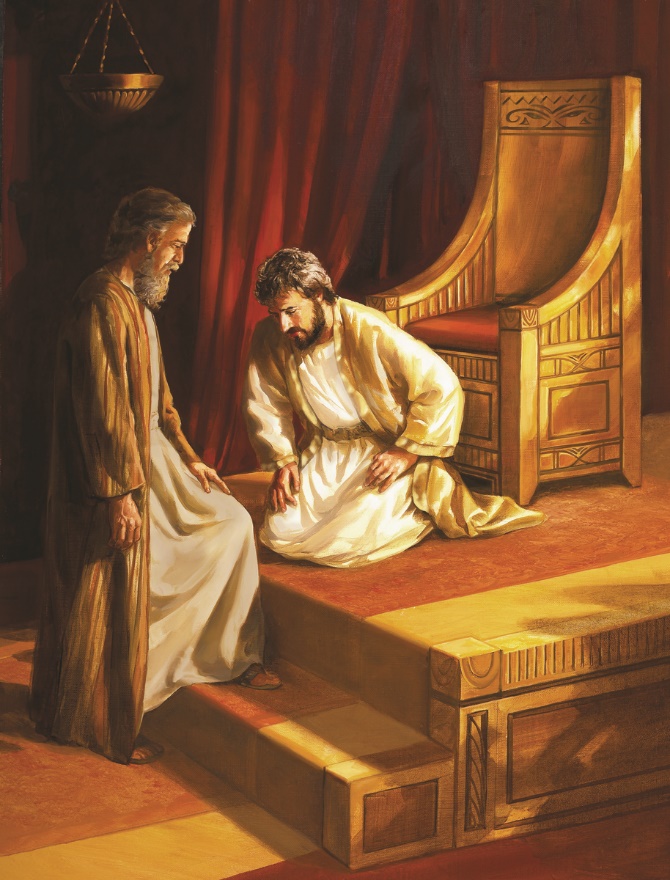 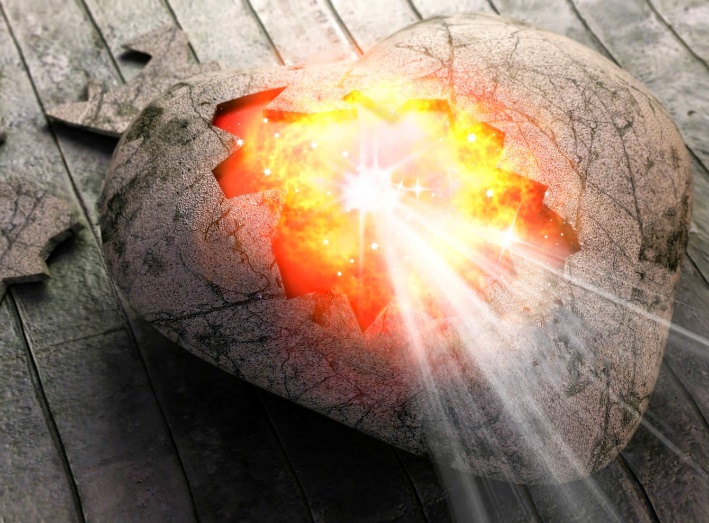 Sabía que, por su gran amor, Dios limpiaría su pecado y borraría completamente su transgresión (Sal. 51:1-2,7-9). Pero, sorprendentemente, David va más allá. No se conforma con el perdón. Si no se produce un cambio en nuestra vida, seguiremos siendo incapaces de dejar de pecar. Necesitamos una transformación.
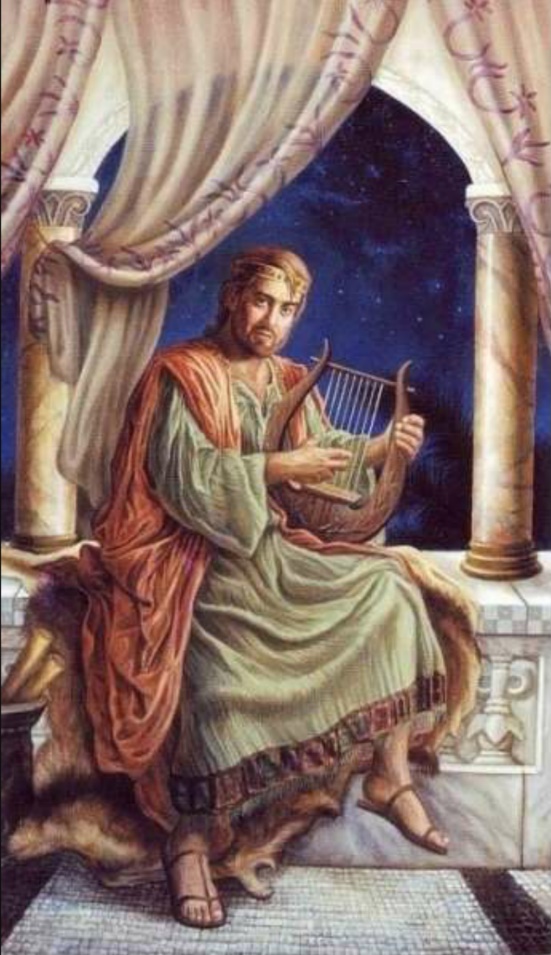 Dios puede y quiere hacer ese milagro: crear un corazón limpio y un espíritu recto en nosotros (Sal. 51:10).
El perdón y la renovación de nuestro ser redunda en gozo, testimonio, cánticos y alabanza (Sal. 51:12-15). Y Dios se goza en recibir nuestra humilde alabanza de amor (Sal. 51:16-19).
AMOR QUE PERDONA
“JAH, si mirares a los pecados, ¿quién, oh Señor, podrá mantenerse? Pero en ti hay perdón, para que seas reverenciado” (Salmo 130:3-4)
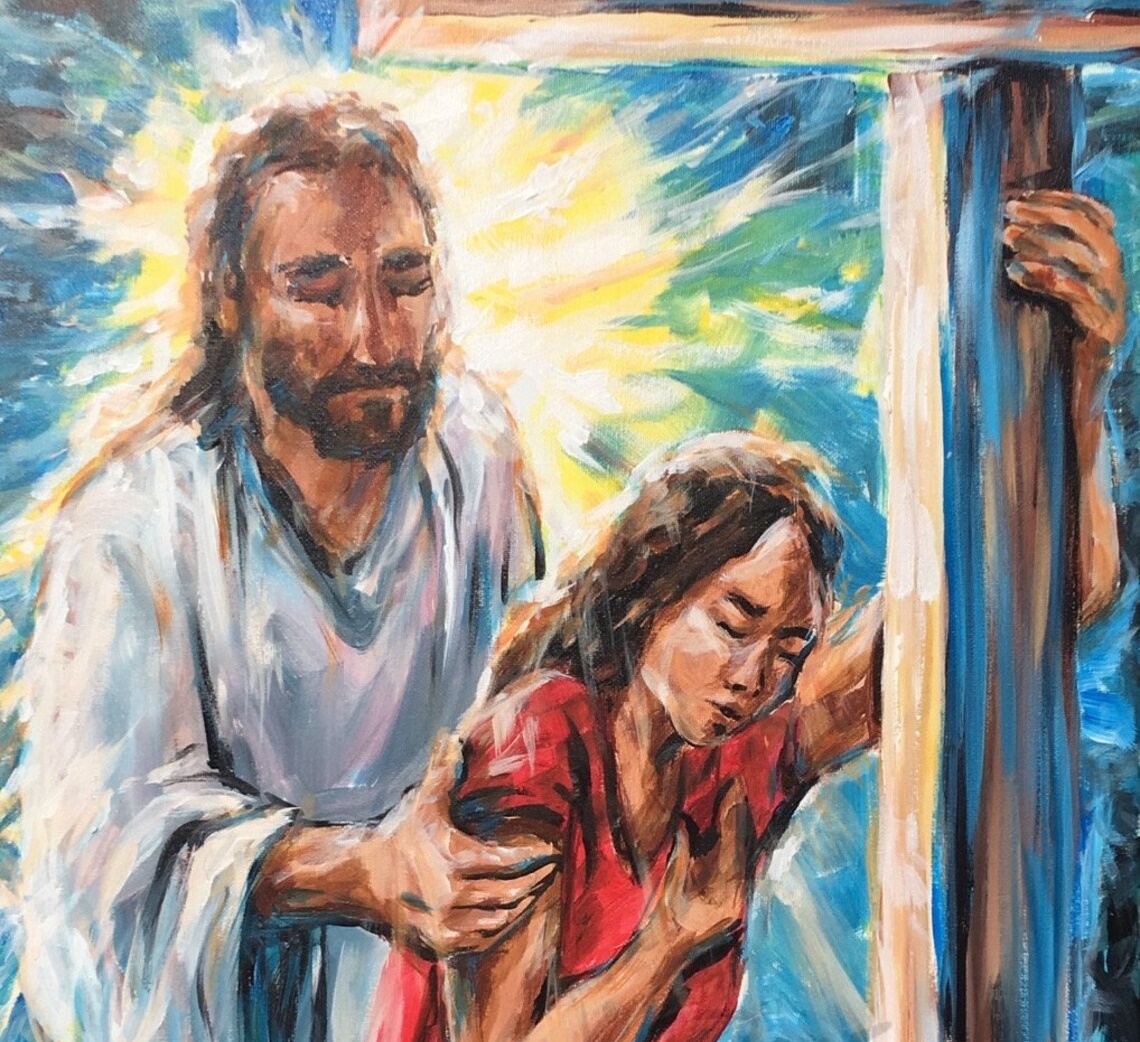 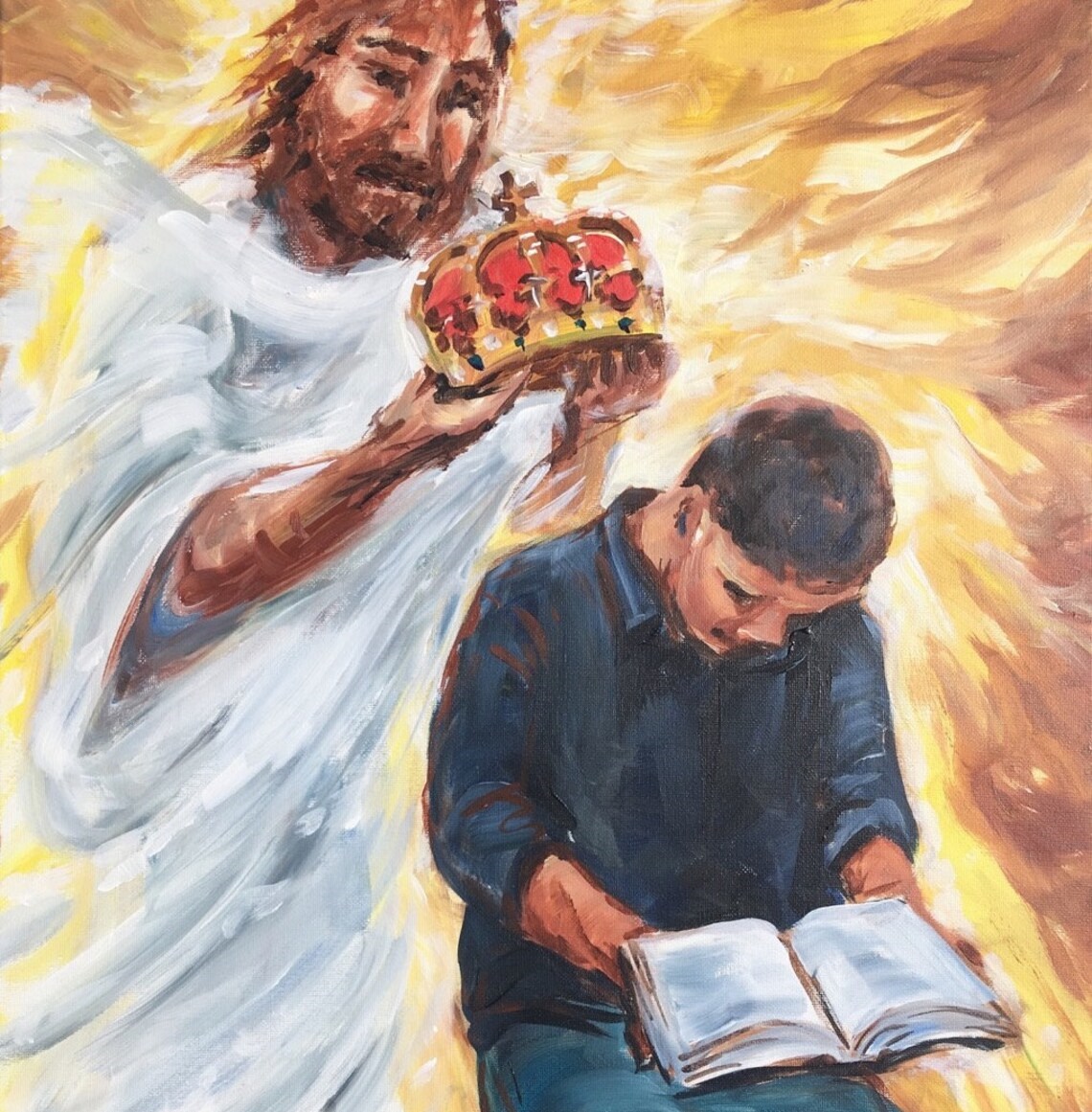 “Debemos escondernos en Cristo, confiar en su amor, creer día tras día que nos ama con un amor que es infinito. No permita que nada la desanime y entristezca. Piense en la bondad de Dios. Recuerde sus favores y bendiciones. […]
Que la alabanza al Señor esté siempre en nuestros corazones, en nuestras mentes y en nuestros labios”
E. G. W. (Alza tus ojos, 16 de enero)
RESPUESTA HUMANA AL AMOR DE DIOS
ALABANZA Y CONFIANZA
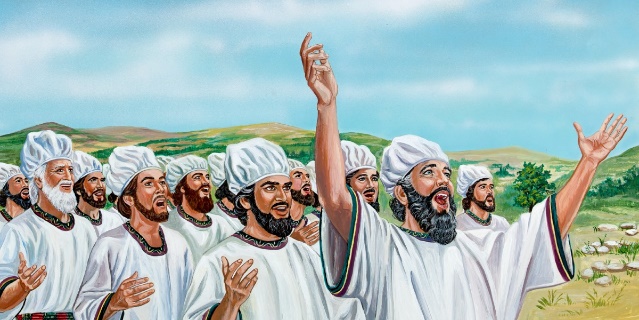 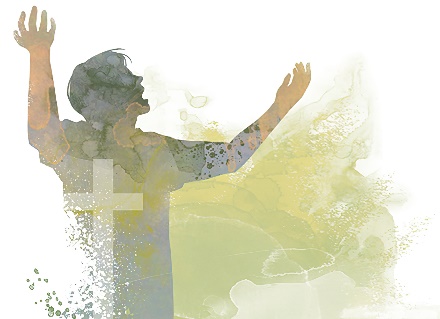 “Alabad, siervos de Jehová, alabad el nombre de Jehová” (Salmo 113:1)
¿Qué motivos nos dan los salmos 113 y 123 para alabar y confiar en el Señor?
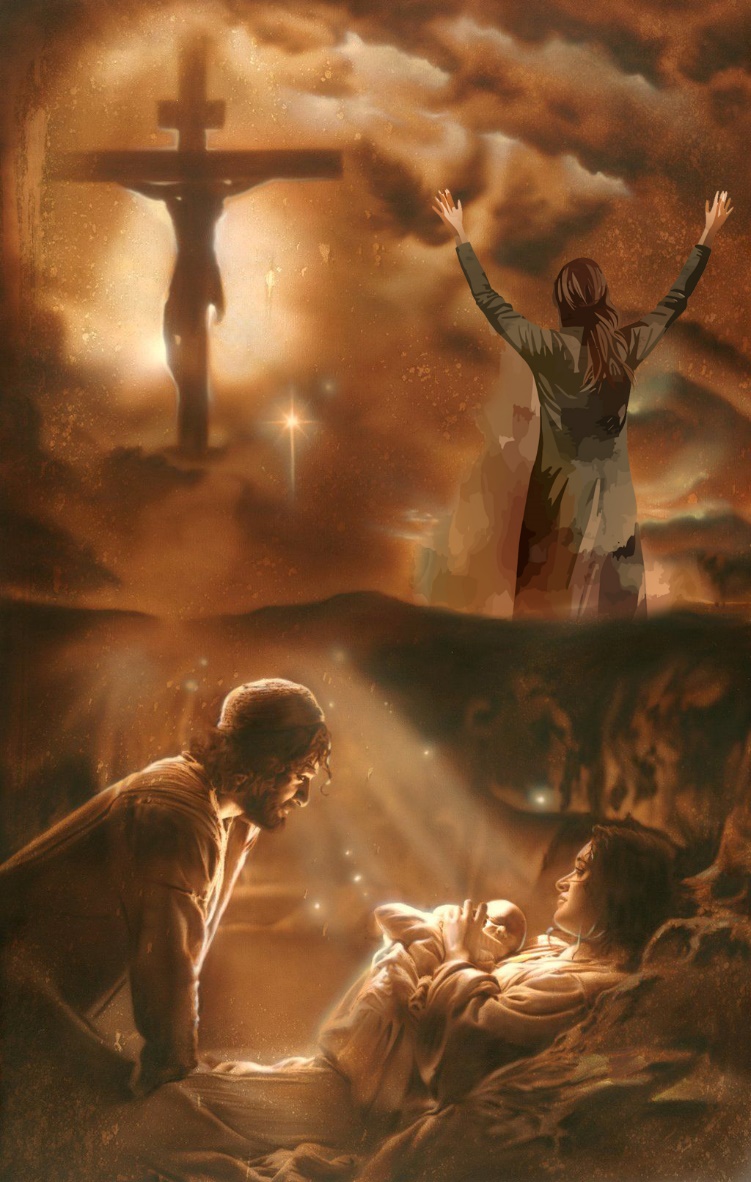 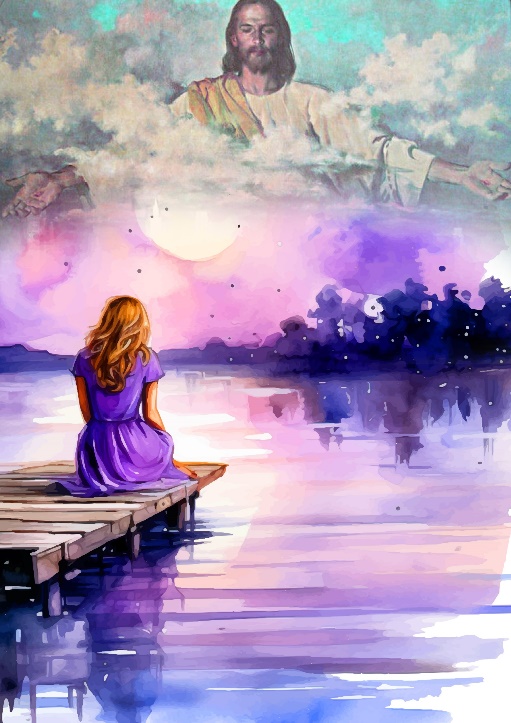 En resumen, alabamos a Dios por su poder, por sus milagros, por su amor, y porque se humilla, a pesar de su grandeza.
En la Cruz podemos ver, juntos, todos estos atributos divinos. Su gran amor llevó a Jesús a humillarse “hasta la muerte” por nosotros (Flp. 2:8). ¿No es esto digno de alabanza? ¿No confiaremos plenamente en este Salvador poderoso y amante?
BENDICIÓN Y ADMIRACIÓN
“Bendice, alma mía, a Jehová, y no olvides ninguno de sus beneficios” (Salmo 103:2)
¿Qué beneficios nos otorga el Señor?
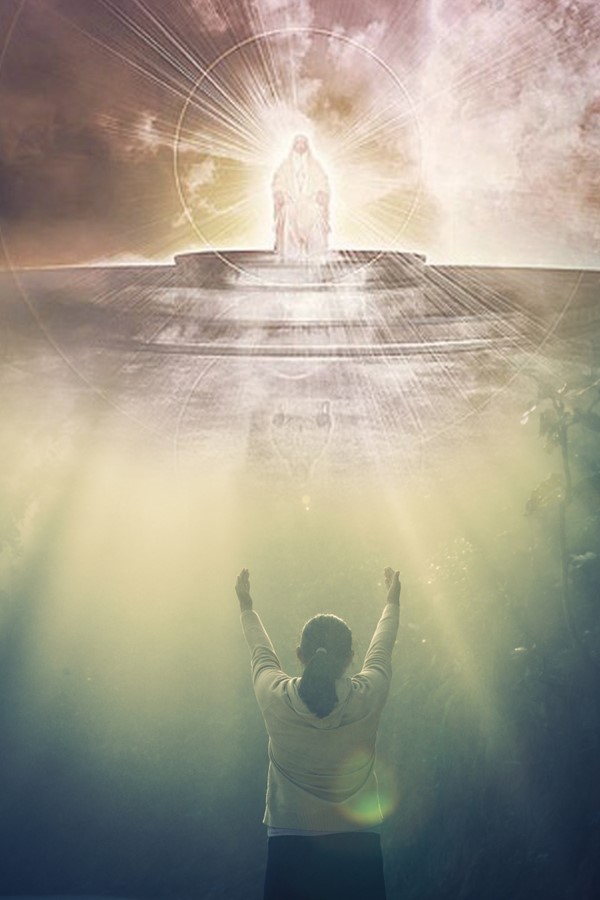 Como respuesta a estas bondades, nos unimos a los ángeles bendiciendo al Señor (Sal. 103:19-22). La alabanza comienza cuando uno reconoce la majestad y las obras de Dios y responde en adoración a su bondad, su misericordia y su sabiduría.
“No debes sucumbir al desaliento. El corazón débil será fortalecido; el abatido tendrá esperanza. Dios cuida tiernamente de su pueblo. Sus oídos están abiertos a su clamor. […] Nuestro deber es cumplir con nuestra parte, en nuestro lugar, y vivir... con humildad al pie de la cruz y ser fieles, viviendo píamente delante de Él. Al hacerlo no seremos avergonzados, sino que nuestras almas confiarán en Dios con santa osadía. […]
Mi corazón está determinado en su confianza en Dios. Tenemos un Salvador poderoso. Podemos regocijarnos en su rica plenitud. Anhelo ser más devota y consagrada a Dios”
E. G. W. (Reflejemos a Jesús, 3 de diciembre)